Heaps and Priority Queue
Reference: Chapter 2, Algorithms,4rd Edition, Robert Sedgewick, Kevin Wayne
Outline
Priority Queue
Binary Heaps
Implementation and demo
HeapSort
2
Prioriry Queue
7/11/17
…
T1
T3
Example 1: Scheduling
EDF (Earliest Deadline First) Scheduling
Tasks wait in the queue
A task with a shorter deadline has a higher priority
Executes a job with the earliest deadline
T2
Q
Tn
…
3
Prioriry Queue
7/11/17
Example 1: Cont.
Task T1 is dispatched and removed from the Task waiting queue.


Before T1 is completed, Task Tn+1 arrives. It has the earliest deadline. Tn+1 will be dispatched next.
…
T2
T1
T3
Tn
…
Q
…
T2
T3
Tn
Tn+1
…
Q
4
Prioriry Queue
7/11/17
Priority Queue
EDF scheduler processes Tasks in order.  But not necessarily in full sorted order and not necessarily all at once.

An appropriate data type for Task Waiting Queue supports two operations: remove the maximum priority task and insert new tasks. Such a data type is called a priority queue. 

Priority queues are characterized by the remove the maximum and insert operations.
5
Prioriry Queue
7/11/17
Priority Queue Interface
public interface PriorityQueue <T extends Comparable<T> >
{
	void insert(T t);
	void remove() throws EmptyQueueException;
	T top() throws EmptyQueueException;
	boolean empty();
}
6
Prioriry Queue
7/11/17
Example 2: Statistics
Find the largest M items in a stream of N items 
(N huge, M large)
N is huge, cannot sort in memory
M is large, insert, remove must be fast.
Order of growth of finding the largest M in a stream of N items
7
Prioriry Queue
7/11/17
Elementary Implementations
Unordered Array: 
Ordered Array:
Linked List:
Binary Tree
Order-of-growth of running time for priority queue with N items
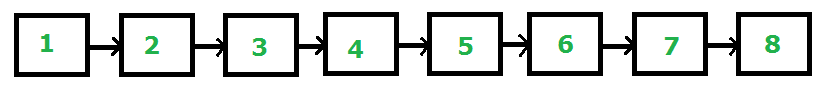 8
Prioriry Queue
7/11/17
Binary Heap
Complete Binary Tree
Each node is larger than (or equal to) its two children (if any).
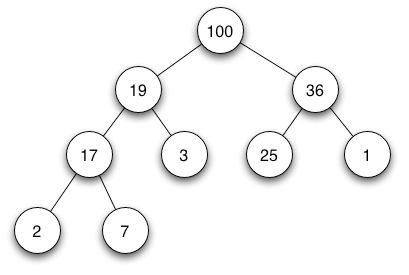 9
Prioriry Queue
7/11/17
Complete Binary Tree in Nature
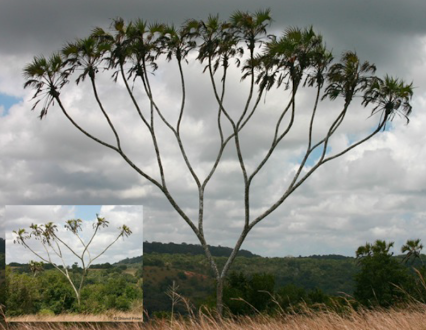 10
Prioriry Queue
7/11/17
Binary Heap Properties
The largest is found at the root.
Height of complete tree with N nodes is  ⌊ lg N⌋
Height only increases when N is a power of 2
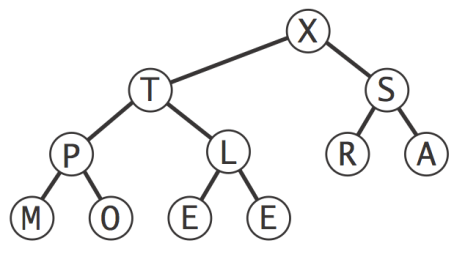 11
Prioriry Queue
7/11/17
Binary Heap Representations
Array representation of a complete binary tree
Take nodes in level order
No explicit links needed
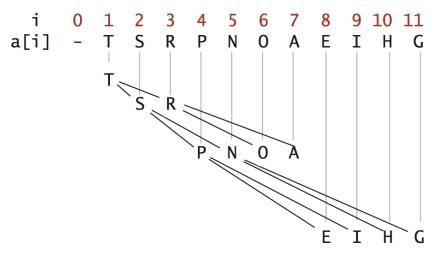 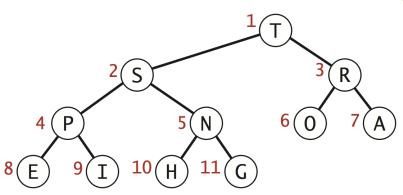 12
Prioriry Queue
7/11/17
Binary Heap Representations
Largest key is a[1], which is 
root of binary tree.
Can use array indices to move 
through tree.
Parent of node at k is at k/2.
two children of the node at k 
are in positions 2k and 2k + 1.
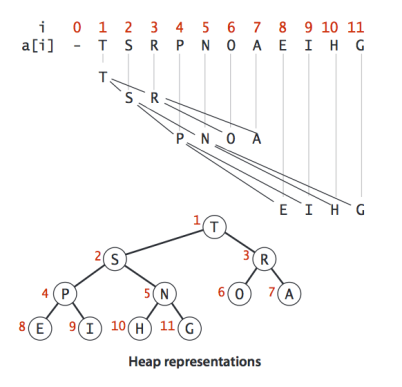 13
Prioriry Queue
7/11/17
Algorithms on Heaps
Promotion: Child's key becomes larger key than its parent's key.

To eliminate the violation:
Exchange key in child with key in parent. 
Repeat until heap order restored.
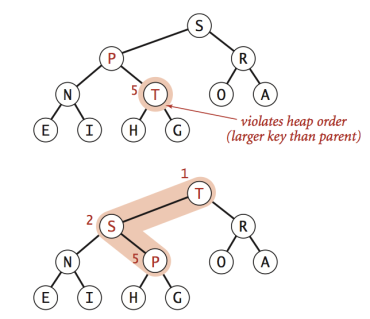 private void swim(int k) {
  while (k > 1 && less(k/2, k)){
      swap(k, k/2);
      k = k/2;
  }
}
14
Prioriry Queue
7/11/17
Algorithms on Heaps
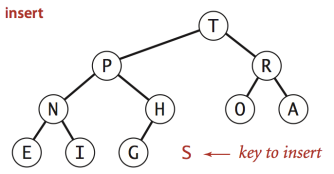 Insertion in a heap:
Insert. Add node at end, then swim it up. 
Cost. At most lg N compares.
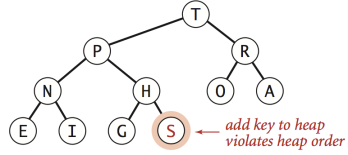 public void insert(T t){
    pqArray.add(t);
    Size++;
    swim(Size);
}
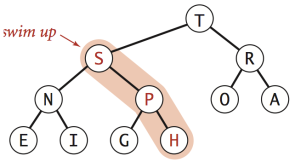 15
Prioriry Queue
7/11/17
Algorithms on Heaps
Demotion: Parent's key becomes smaller than one (or both) of its children's keys. 

To eliminate the violation:
Exchange key in parent with key in larger child.
Repeat until heap order restored.
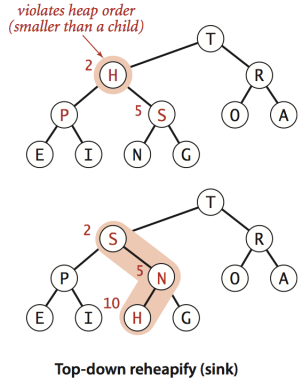 private void sink(int k){
  while(2 * k <= Size){
    int j = 2*k;
    if(j< Size && less(j,j+1)) j++;
    if(!less(k,j)) break;
     swap(k,j);
     k = j;
  }
}
16
Prioriry Queue
7/11/17
Algorithms on Heaps
Remove the maximum in a heap:
Delete max: Replace root with node at end, 
then sink it down.
 Cost: At most 2 lg N compares.
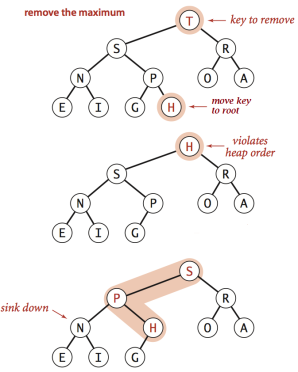 public void remove(){
  if(Size == 0){
    throw new EmptyQueueException("Queue is empty.");
  }
  pqArray.set(1,pqArray.get(Size));
  pqArray.remove(Size);
  Size--;
  sink(1);
}
17
Prioriry Queue
7/11/17
Binary Heap Demo
Insertion
35
33
15
24
12
23
21
1
26
2
5
4
Insert 34
34
Violation. swim
23
21
2
33
--
35
26
15
24
5
4
12
1
34
18
Prioriry Queue
7/11/17
Binary Heap Demo
Insertion
35
33
15
24
12
23
21
1
26
2
5
4
34
Violation. swim
23
21
2
33
--
35
26
15
24
5
4
12
1
34
19
Prioriry Queue
7/11/17
Binary Heap Demo
Insertion
35
33
15
24
12
23
21
1
26
2
5
4
34
Violation. swim
34
23
21
2
33
--
35
26
15
24
5
4
12
1
20
Prioriry Queue
7/11/17
Binary Heap Demo
Insertion
Done!
35
33
15
24
12
23
21
1
26
2
5
4
Violation. swim
34
23
21
2
5
33
--
35
26
15
24
4
12
1
34
21
Prioriry Queue
7/11/17
Binary Heap Demo
Remove max:
34
15
24
12
23
21
1
26
2
5
5
4
33
35
Delete the last leaf
Move the last leaf to root
5
23
21
2
5
34
--
35
26
15
24
4
12
1
33
22
Prioriry Queue
7/11/17
Binary Heap Demo
Violation. sink
Remove
34
15
24
12
23
21
1
Violation. sink
26
2
4
33
5
5
23
21
2
34
--
26
15
24
4
12
1
33
23
Prioriry Queue
7/11/17
Binary Heap Demo
Remove
34
15
24
12
23
21
1
Violation. sink
26
2
4
33
5
33
23
21
2
34
--
26
15
24
4
12
1
5
24
Prioriry Queue
7/11/17
Binary Heap Demo
Remove
34
15
24
12
23
21
1
26
2
4
5
33
Done!
5
23
21
2
34
--
26
15
24
4
12
1
33
25
Prioriry Queue
Binary Heap Java Code Demo
File name                                          Description

PriorityQueue.java    		Interface
MaxPQ.java	   		PQ implementation
GraphVizWrite.java  		Visualize the heap
EmptyQueueException.java	Exception
MaxPQTest.java		main method
InputHelper.java		input utility
26
Prioriry Queue
7/11/17
Cost summary
27
Prioriry Queue
7/11/17
Immutability of keys
Assumption: client does not change keys while they're on the PQ. 
Best practice: use immutable keys. 

Immutability: implementing in Java 
Immutable data type. Can't change the data type value once created. 
Immutable. String, Integer, Double, Color, Vector, Transaction, Point2D. 
Mutable. StringBuilder, Stack, Counter, Java array.
28
Prioriry Queue
7/11/17